Typical Anatomy of a Vertebra
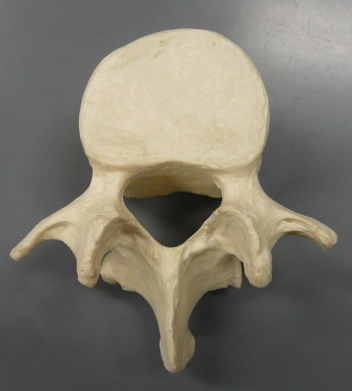 Body
Pedicle
Vertebral Foramen
Lamina
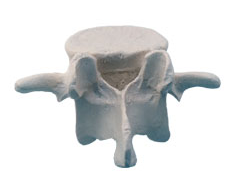 Superior Articular Process
Transverse Process
Inferior Articular Process
Spinous Process
BIOL 203 – Summer 2012
Instructor: Alexandra Okihiro
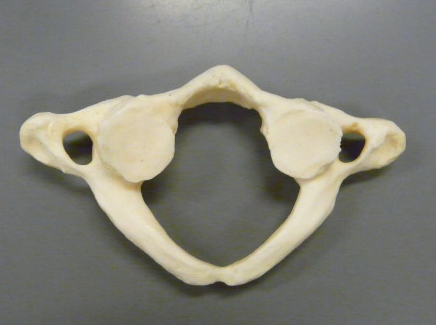 Transverse Foramen
Superior Articular Facet
Atlas
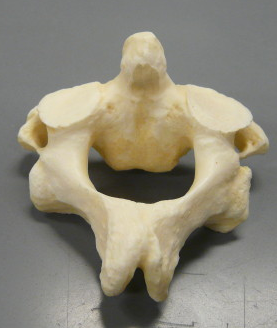 Dens
Transverse Foramen
Axis
Rib
Head
Tubercle
Posterior View of Real Sacrum
Note: Sacral Promontory is seen on the anterior side only
Angle
Sacral Canal
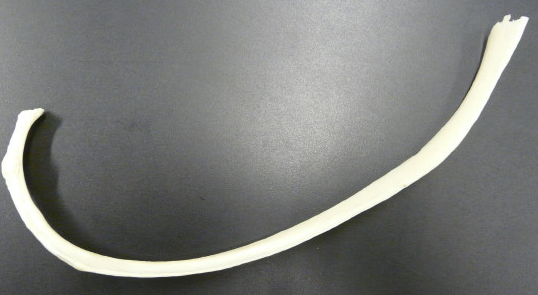 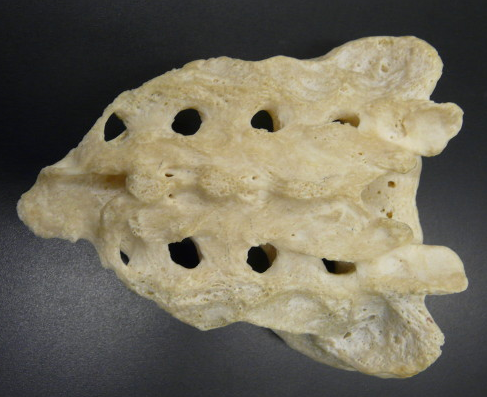 Body
Sacral foramina
Sacral Hiatus
Sternal End
Jugular Notch
Sternum
Clavicular notch
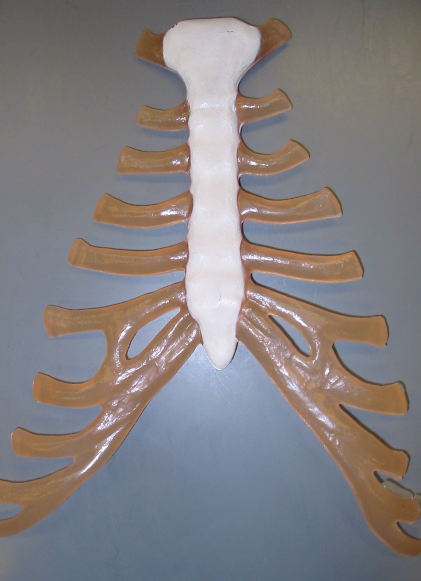 Manubrium (the Sternal Angle is a bend in the manubrium)
Body
Xiphoid Process
Costal Cartilages
Costal Margin
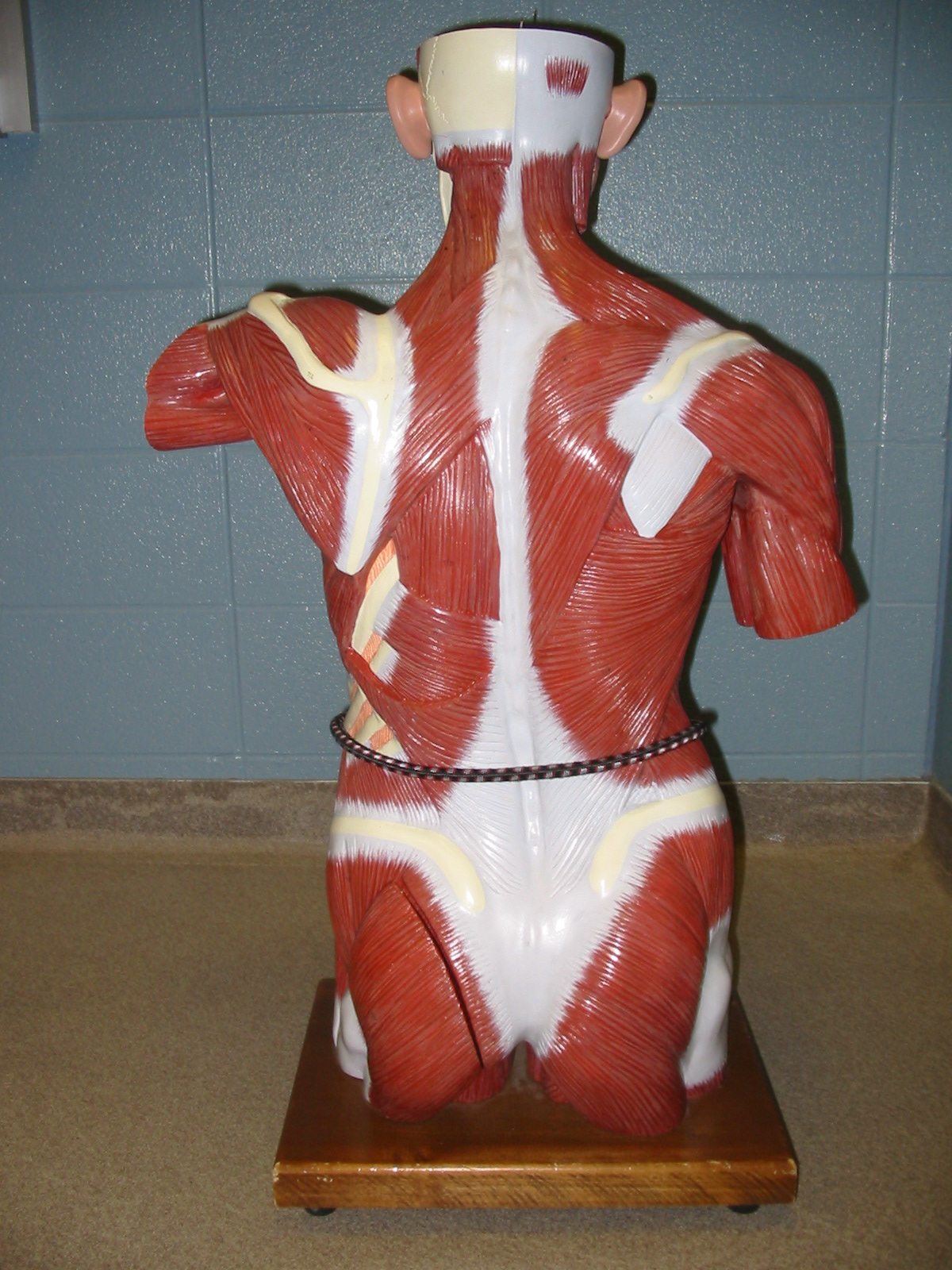 Erector Spinae group
Note: The muscle fibers of this group run vertically
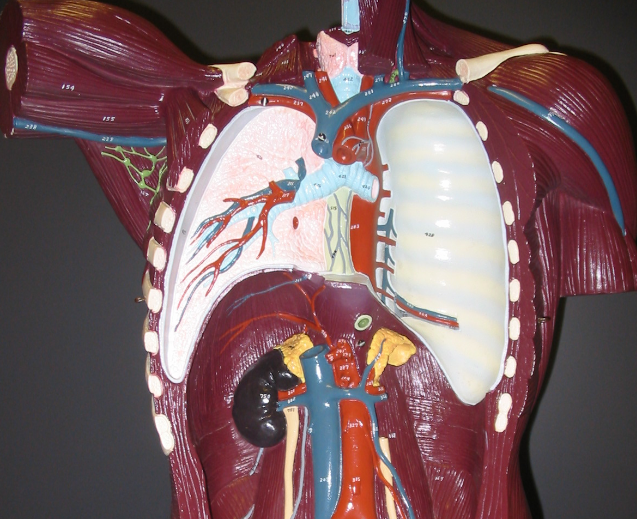 Intercostal Nerves (inside the torso model; gray)
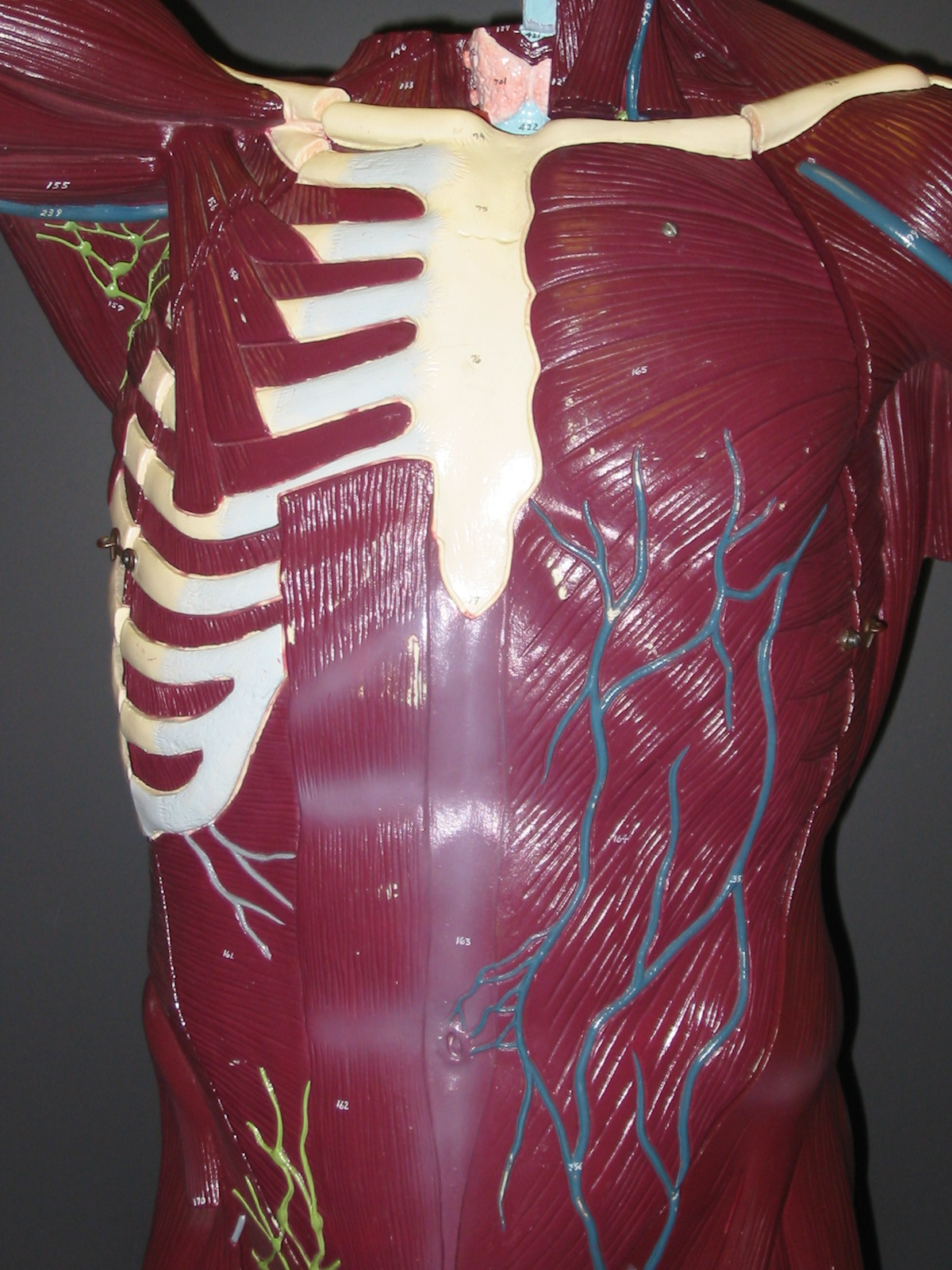 External Oblique (Internal Oblique is deep to this muscle)
Rectus Abdominis
Transversus Abdominis
Brachial Plexus
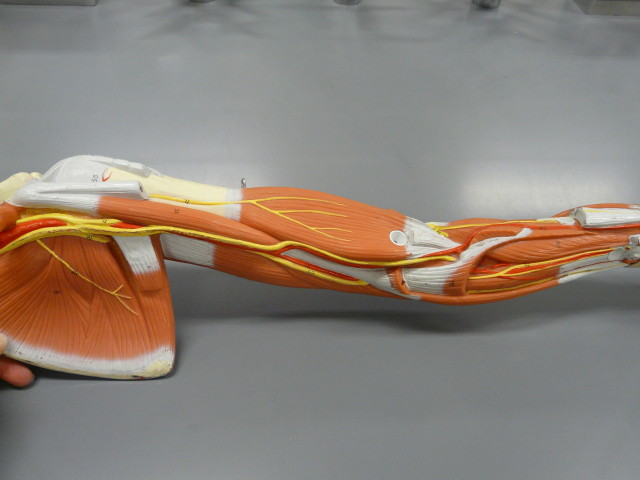 Axillary Nerve
Musculocutaneous Nerve
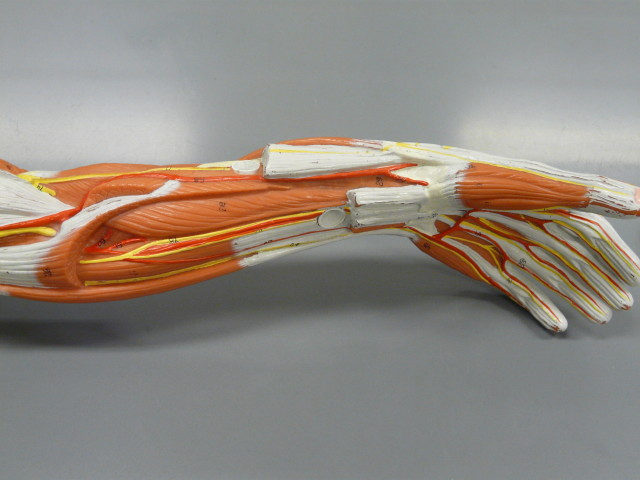 Radial Nerve
Median Nerve
Ulnar Nerve
Originates from Brachial Plexus
Originate from the Sacral Plexus
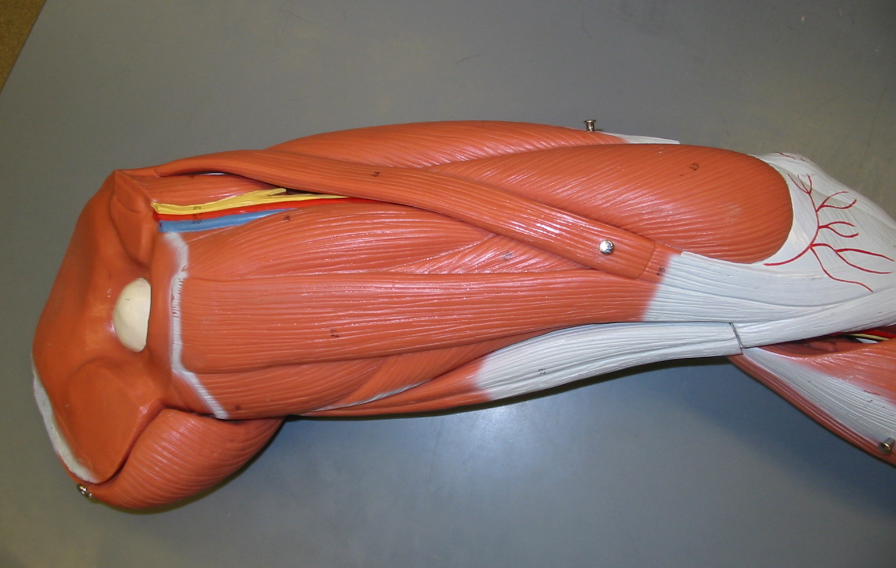 Femoral Nerve (Originates from Lumbar Plexus)
Sciatic Nerve
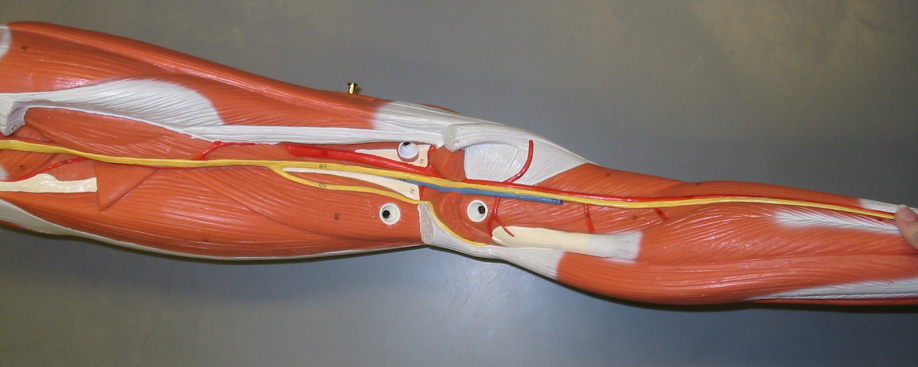 Common Peroneal Nerve
Tibial Nerve
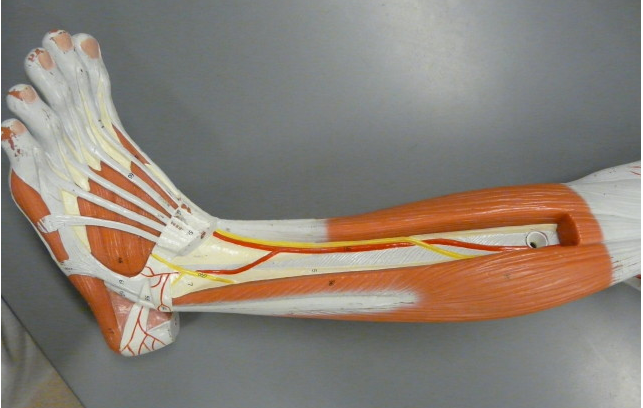 Posterior Thigh and Leg
Typical Anatomy of a Vertebra
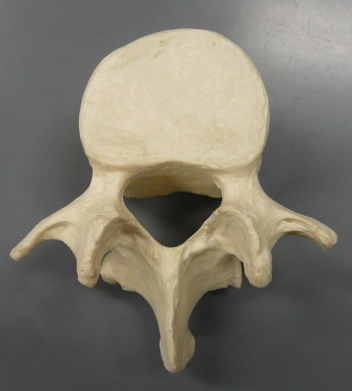 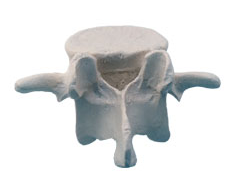 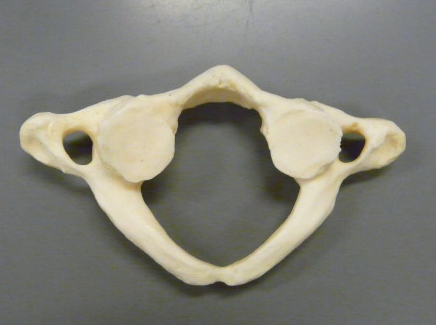 Atlas
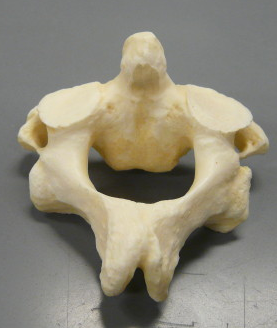 Axis
Rib
Posterior View of Real Sacrum
Note: Sacral Promontory is seen on the anterior side only
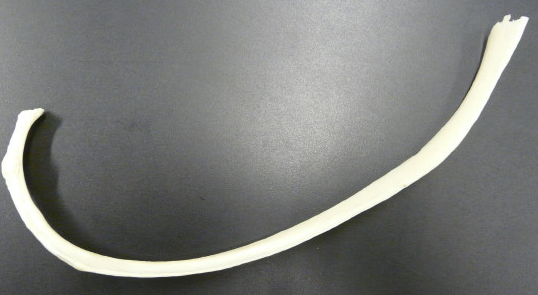 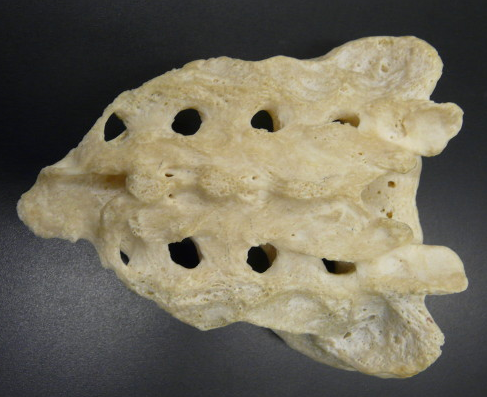 Sternum
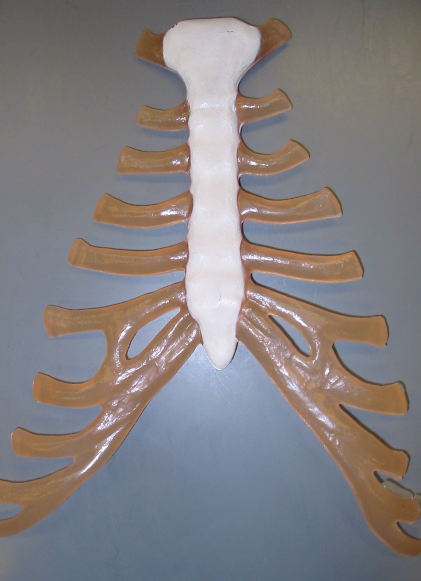 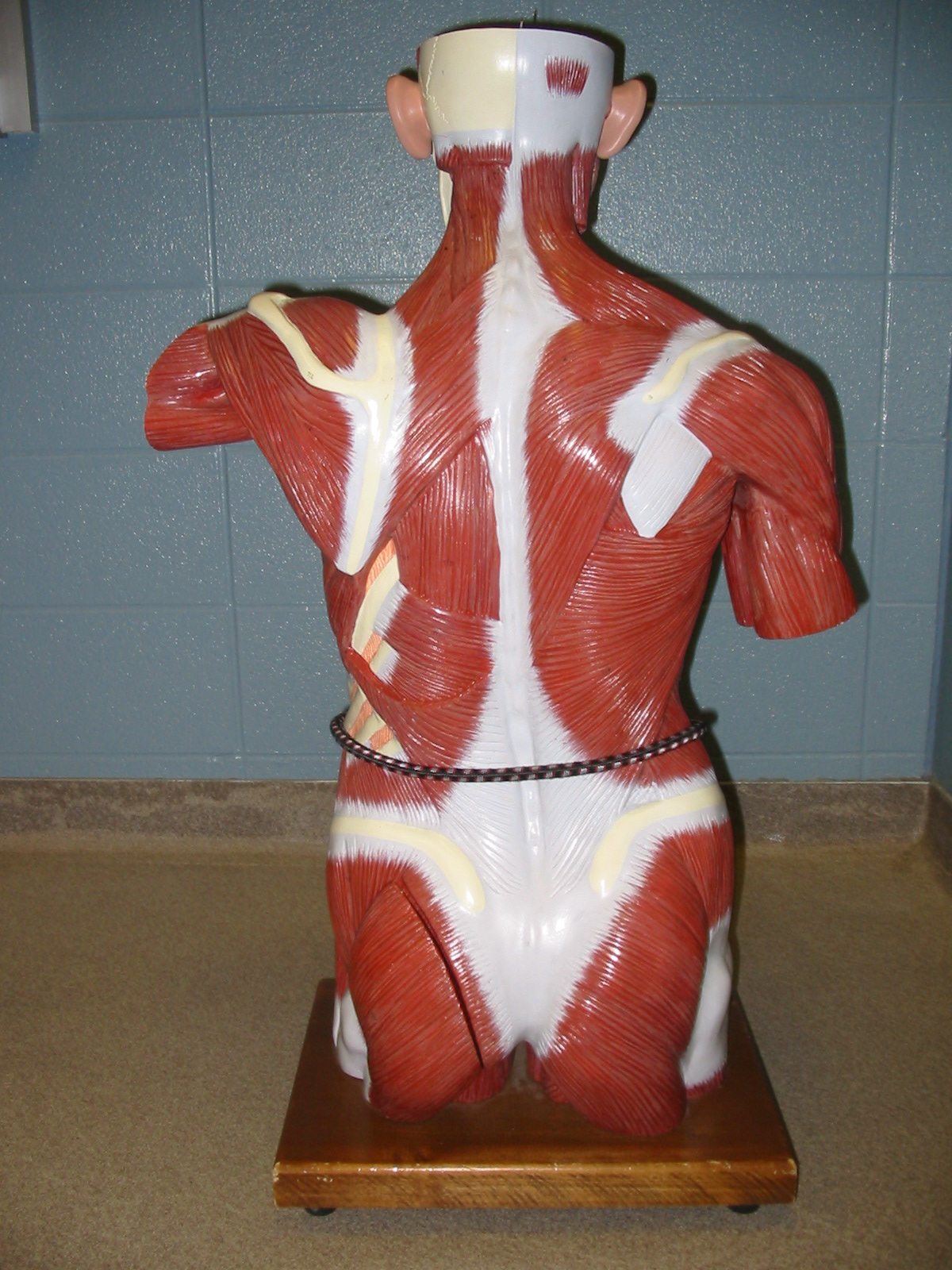 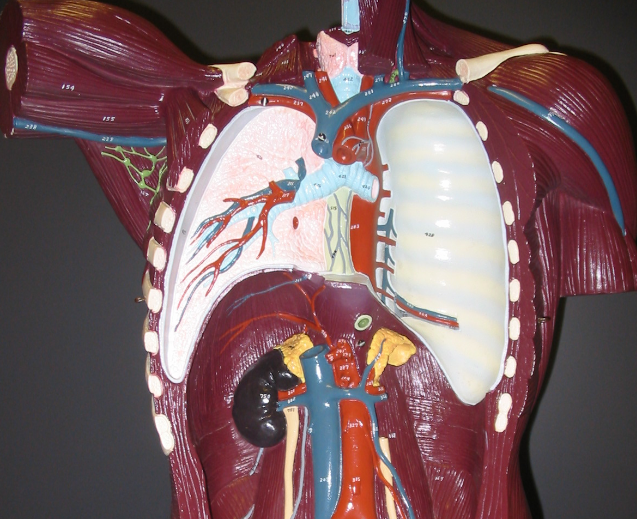 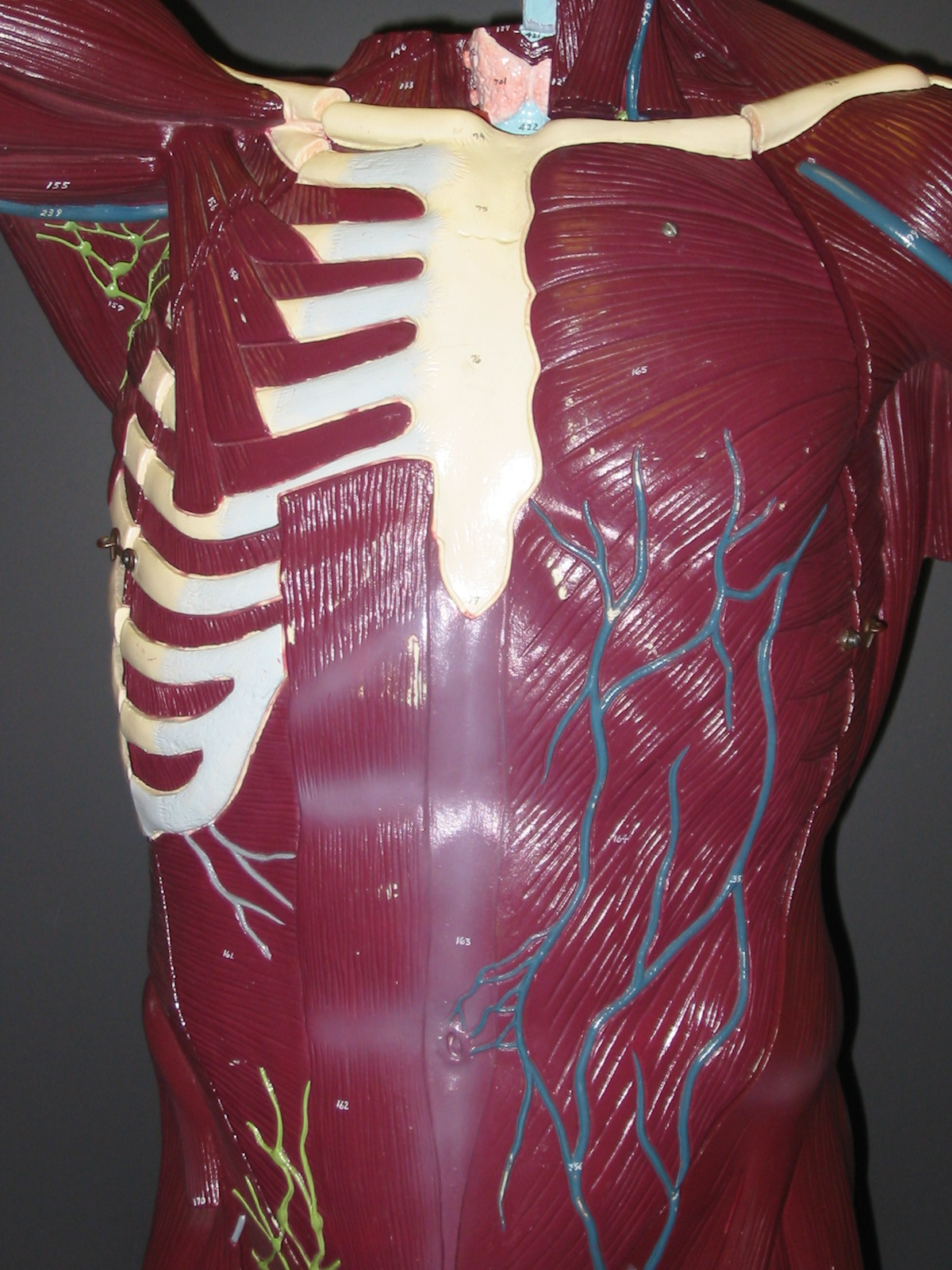 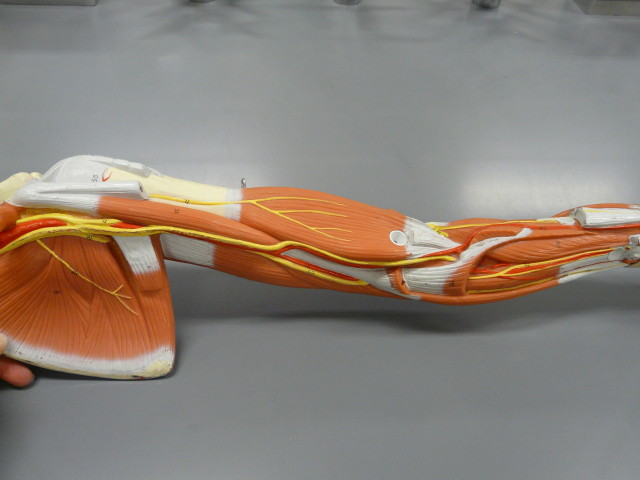 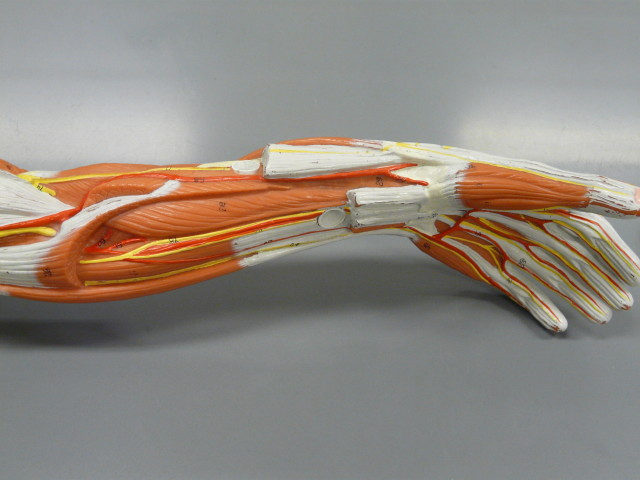 Originates from Brachial Plexus
Originate from the Sacral Plexus
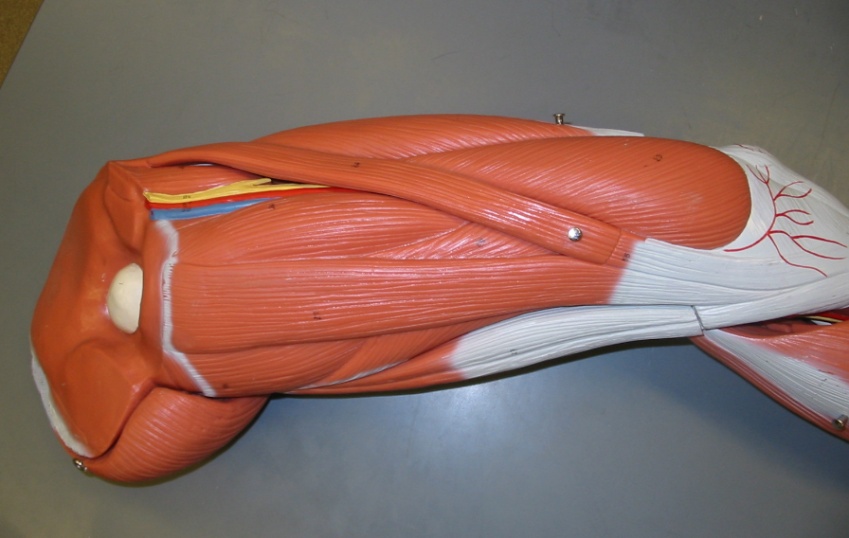 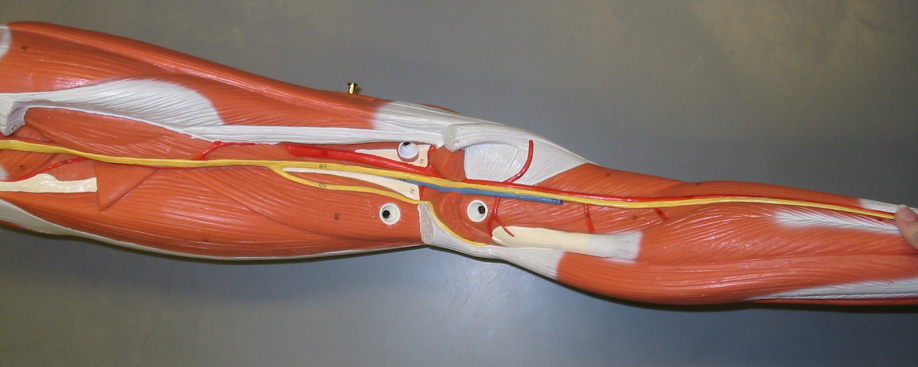 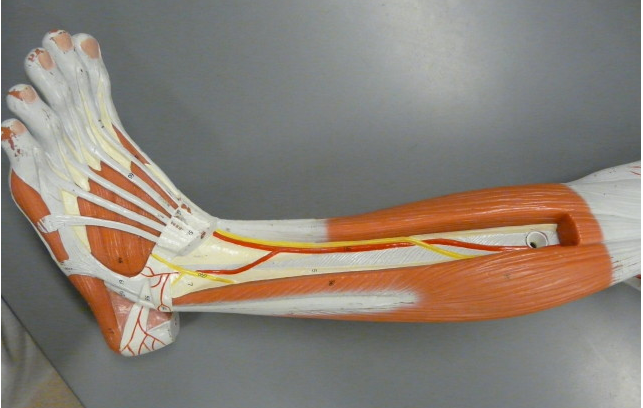 Posterior Thigh and Leg